Óvodatörténeti kiállítás Martonvásáron
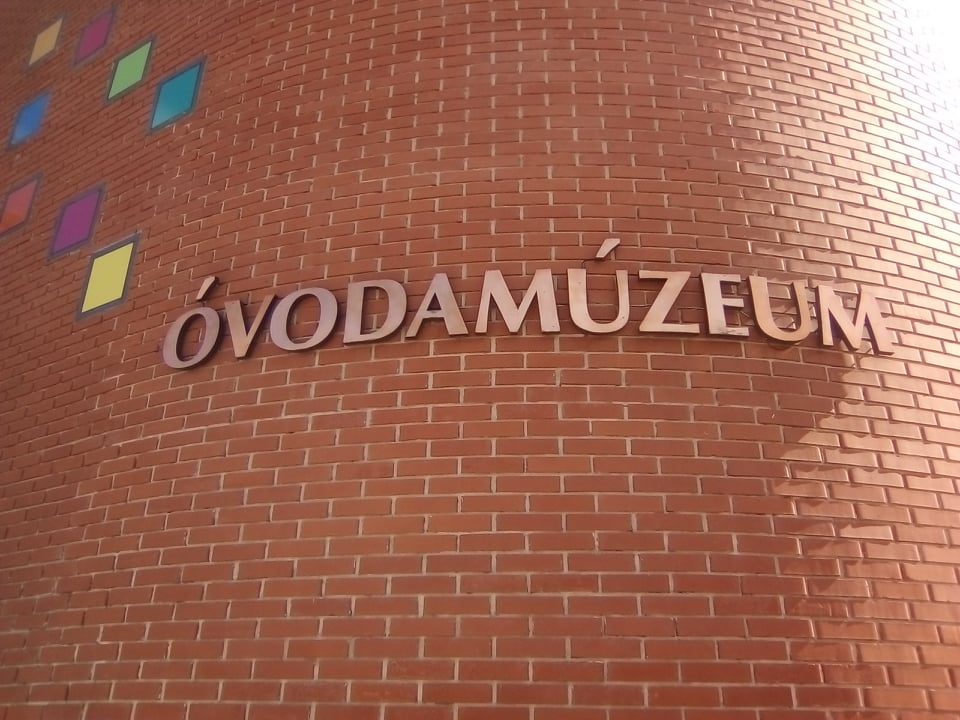 Készítette: Felszeghy Csanád
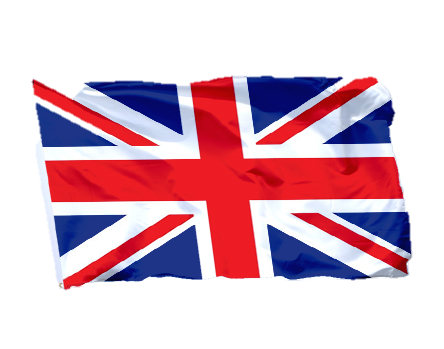 Az első óvodák:
Az első óvodák Angliában nyíltak

Tanították a gyermekeket ezekben a „kisdedóvokban”, kortól függetlenül

A mellékhelyiség az óvodaépületen kívül volt, ezért télen a gyermekeknek ki kellett mennie, ami miatt könnyen megbetegedtek. Ezért találták ki ezt a „pottyantós padot” az épületen belül

Kézzel készített játékok
  voltak a jellemzőek
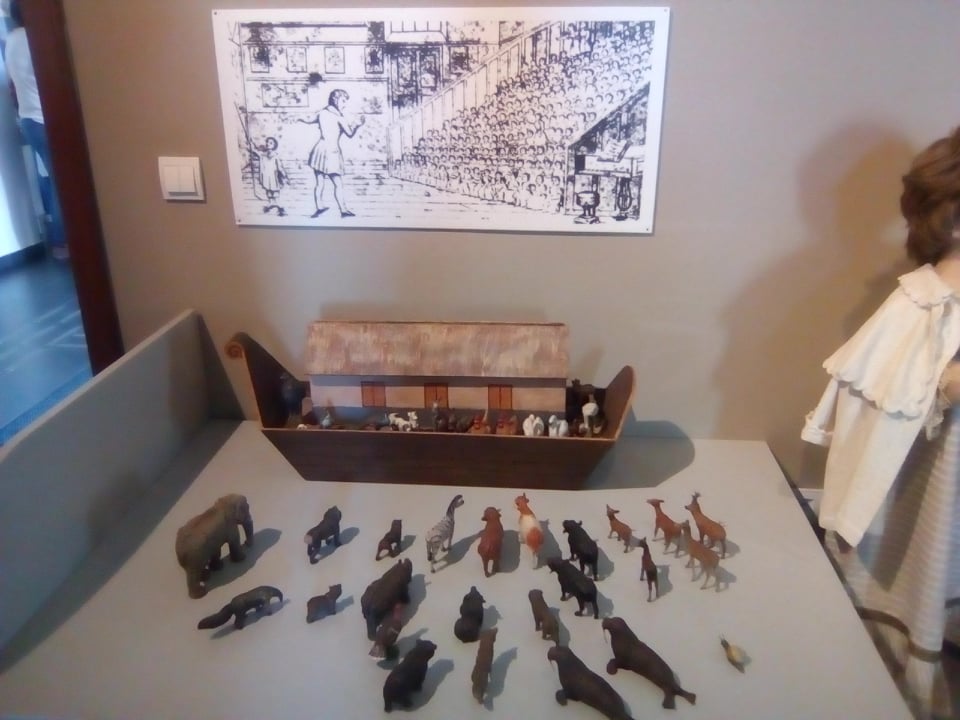 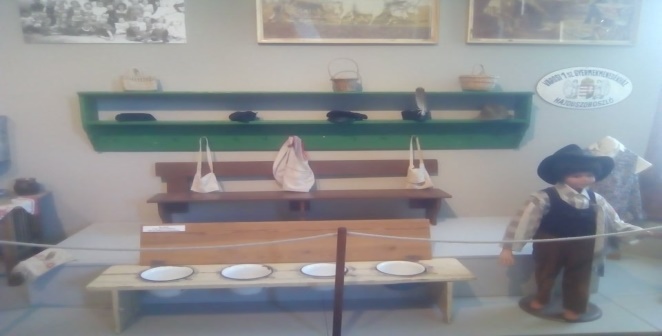 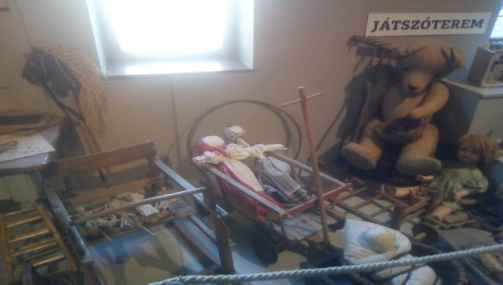 Óvodák ma:
Nagycsoport
Ma az ovisok többnyire különböző csoportokban vannak beosztva, korosztály szerint 

Akár háromszor is kaphatnak enni egy nap (tízórai, ebéd, uzsonna)

Rengeteg korszerű játék áll a rendelkezésre (Például fejlesztő játékok)
Középsőcsoport
Kiscsoport
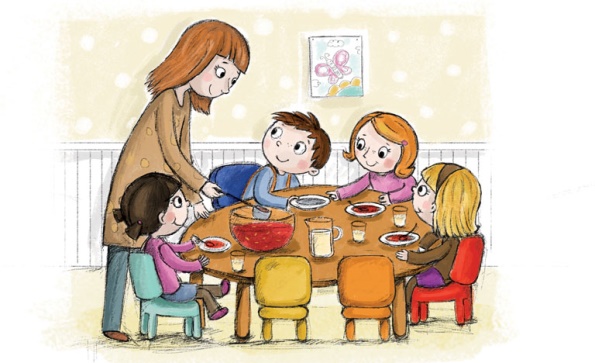 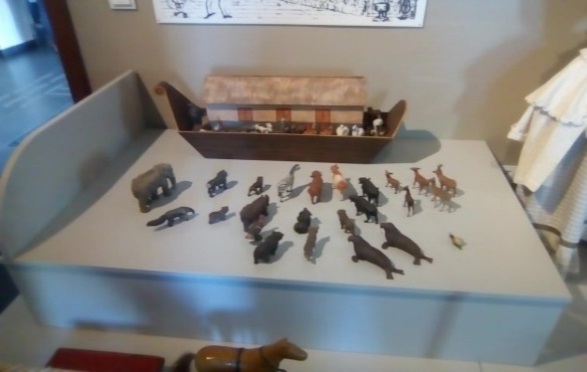 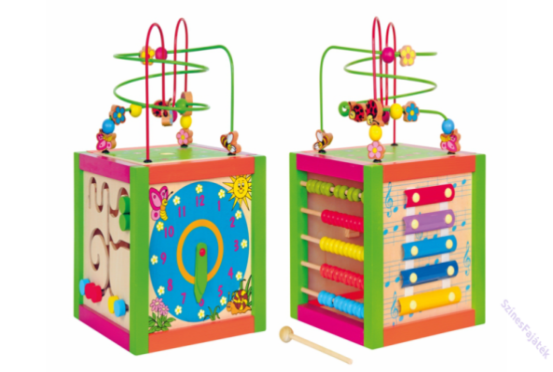 A múlt összehasonlítása a jelennel
Régen főleg férfi nevelők voltak, ma már inkább a hölgy pedagógusok jellemzőek


Kezdetben a képeken nem mosolyogtak a gyermekek az oviban, ma már igen (életkörülmények fejlődése)




Játékok, eszközök rohamos fejlődése
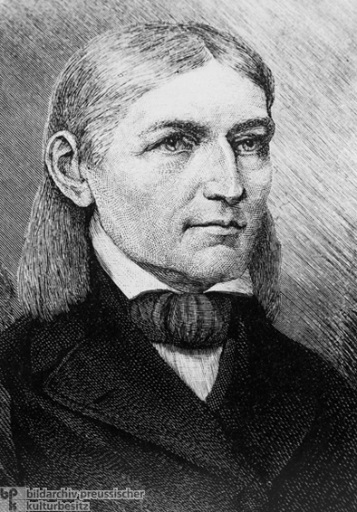 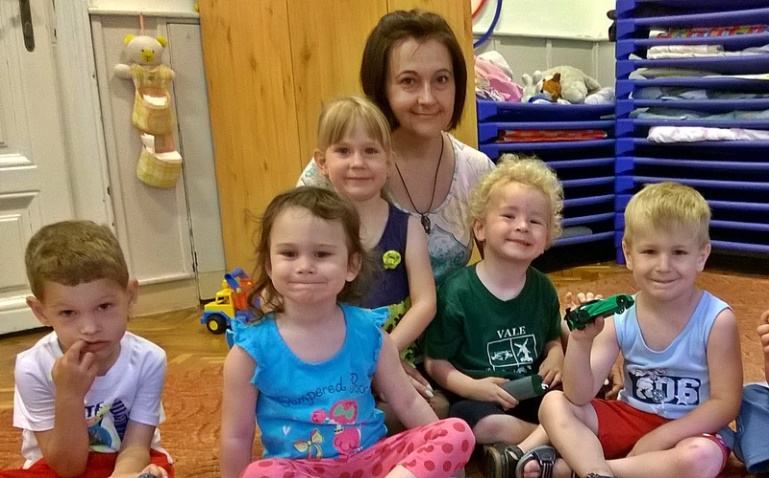 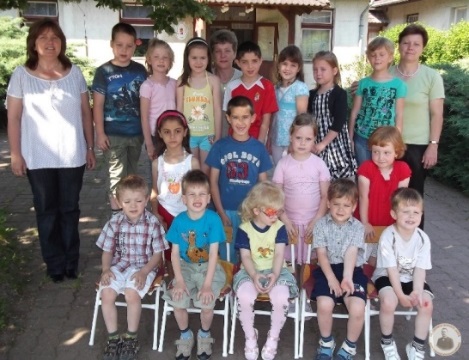 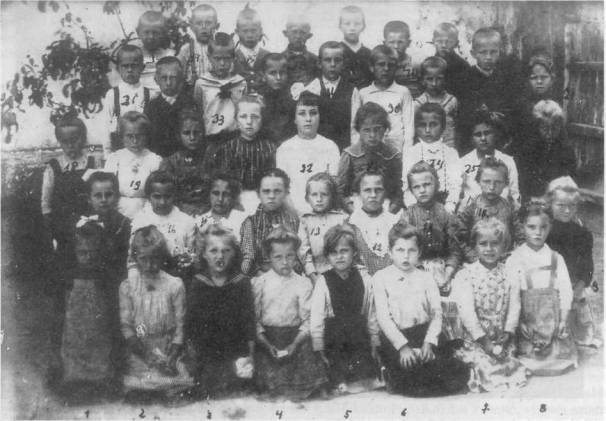 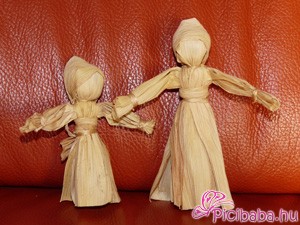 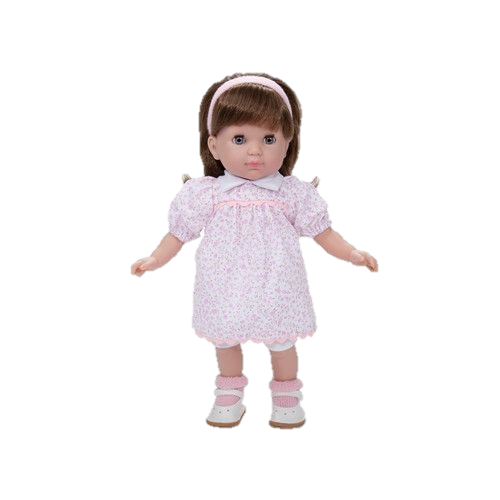 Brunszvik Teréz
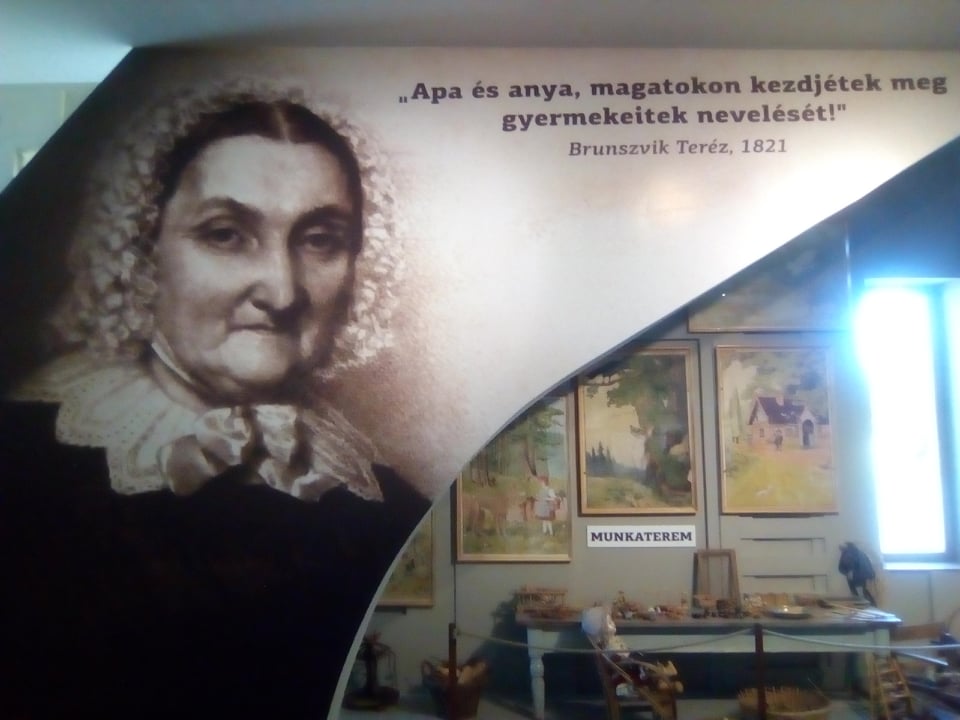 Első óvodát ő nyitotta meg Magyarországon


A fő célja az volt, hogy ne csavarogjanak a kisgyermekek ameddig a szüleik dolgoznak, illetve hogy jó neveltetetésben részesüljenek

Az első intézménye „láncreakciót” indított be, sorra nyíltak a „kisdedóvok” Magyarországon

Kezdetben oktatás folyt német nyelven, még maga Teréz is oktatta a gyermekeket
Friderich Fröbel
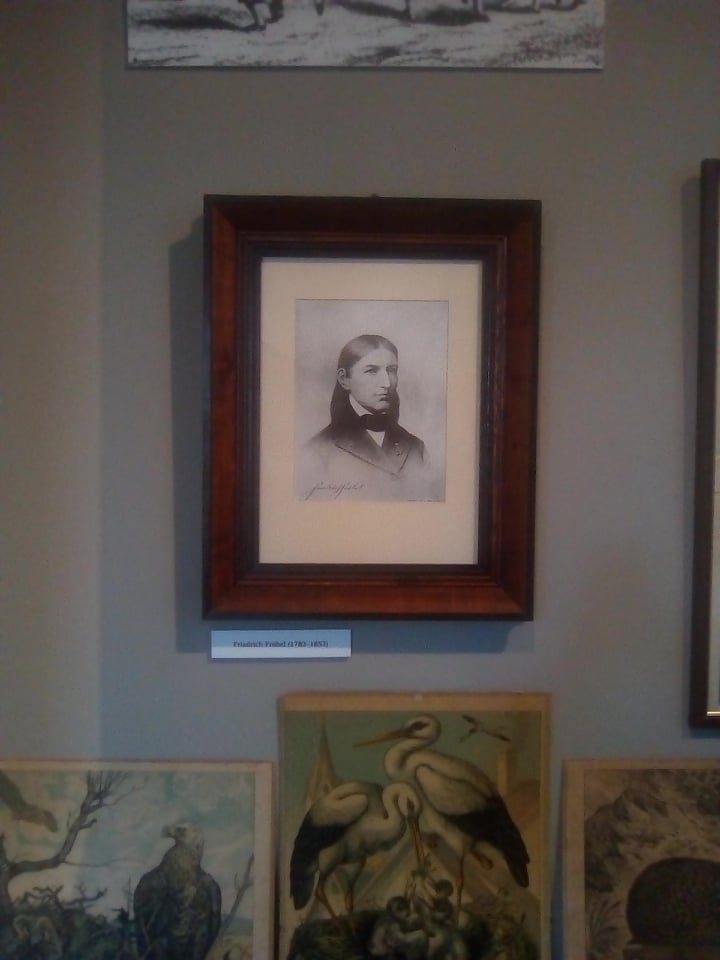 1837-ben nyitotta meg első németországi 
   „játszó és elfoglaló intézményét” 

Friedrich volt az első, aki felismerte a játéknak
  az egyén személyiségfejlődésében játszott
  óriási szerepét 

Kiemelte a nevelők fejlődésben játszott szerepét, a játék munkára nevelő hatását

A világ felfedezése a gyermek részéről alkotó folyamatok során történik; ezek a beszéd, a játék és az elképzelés

Pedagógiájának hatása a mai óvodai gyakorlatban is jelen van
Köszönöm a Figyelmet!
Szakirodalom:Habók Anita (2007): Friedrich Fröbel romantikus gyermekképe. Neveléstörténet,1-2.
Elérhető ezen a linken: 
http://www.kodolanyi.hu/nevelestortenet/?act=menu_tart&rovat_mod=archiv&eid=35&rid=2&id=274